Political Cartoons
What is this political cartoon saying? Who is in the cartoon? What idea/key term is this a response to?
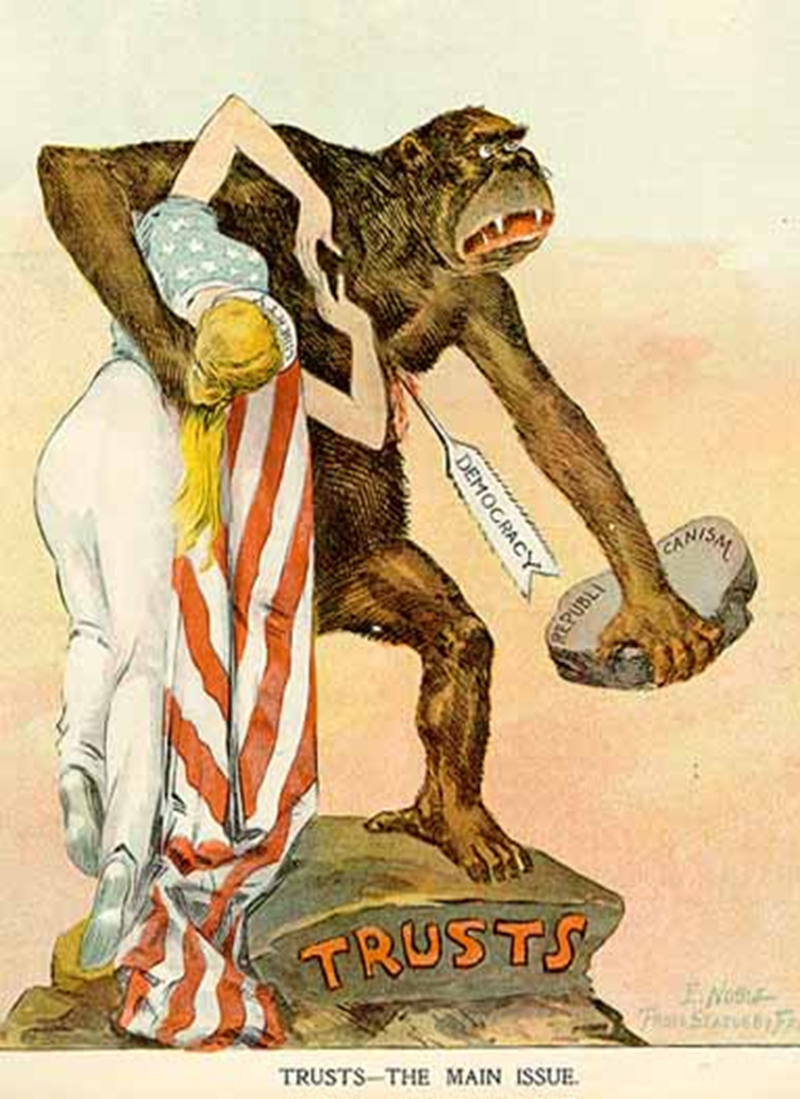 What is this political cartoon saying? Who is in the cartoon? What idea/key term is this a response to?
What is this political cartoon saying? Who is in the cartoon? What idea/key term is this a response to?
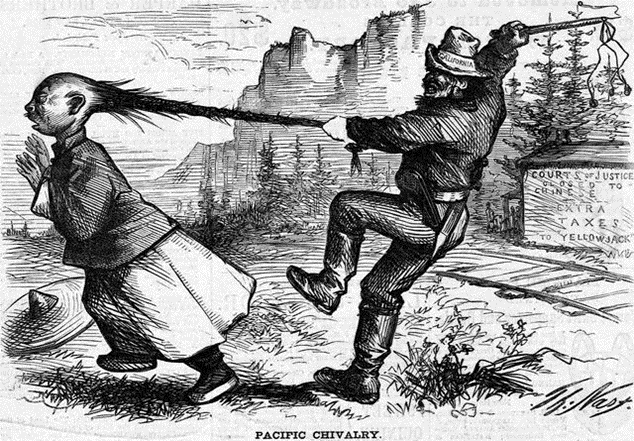